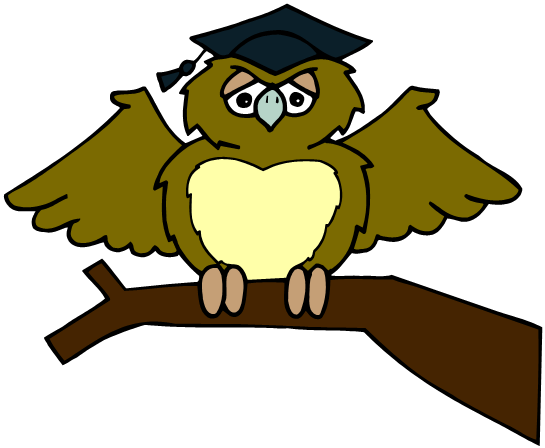 ZÁKLADNÍ ŠKOLA OLOMOUCpříspěvková organizaceMOZARTOVA 48, 779 00 OLOMOUCtel.: 585 427 142, 775 116 442; fax: 585 422 713 email: kundrum@centrum.cz; www.zs-mozartova.cz
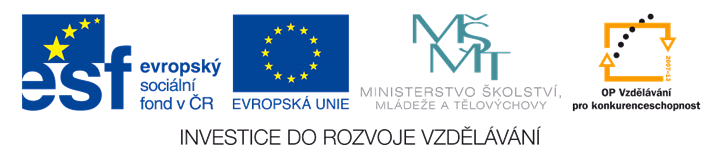 Projekt: ŠKOLA RADOSTI, ŠKOLA KVALITY 
Registrační číslo projektu: CZ.1.07/1.4.00/21.3688
EU PENÍZE ŠKOLÁM

Operační program Vzdělávání pro konkurenceschopnost
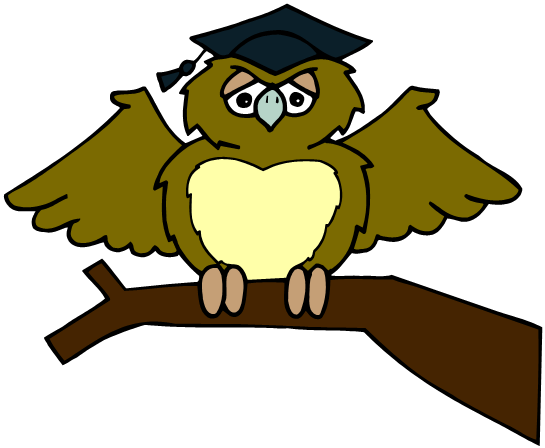 ZÁKLADNÍ ŠKOLA OLOMOUCpříspěvková organizaceMOZARTOVA 48, 779 00 OLOMOUCtel.: 585 427 142, 775 116 442; fax: 585 422 713 email: kundrum@centrum.cz; www.zs-mozartova.cz
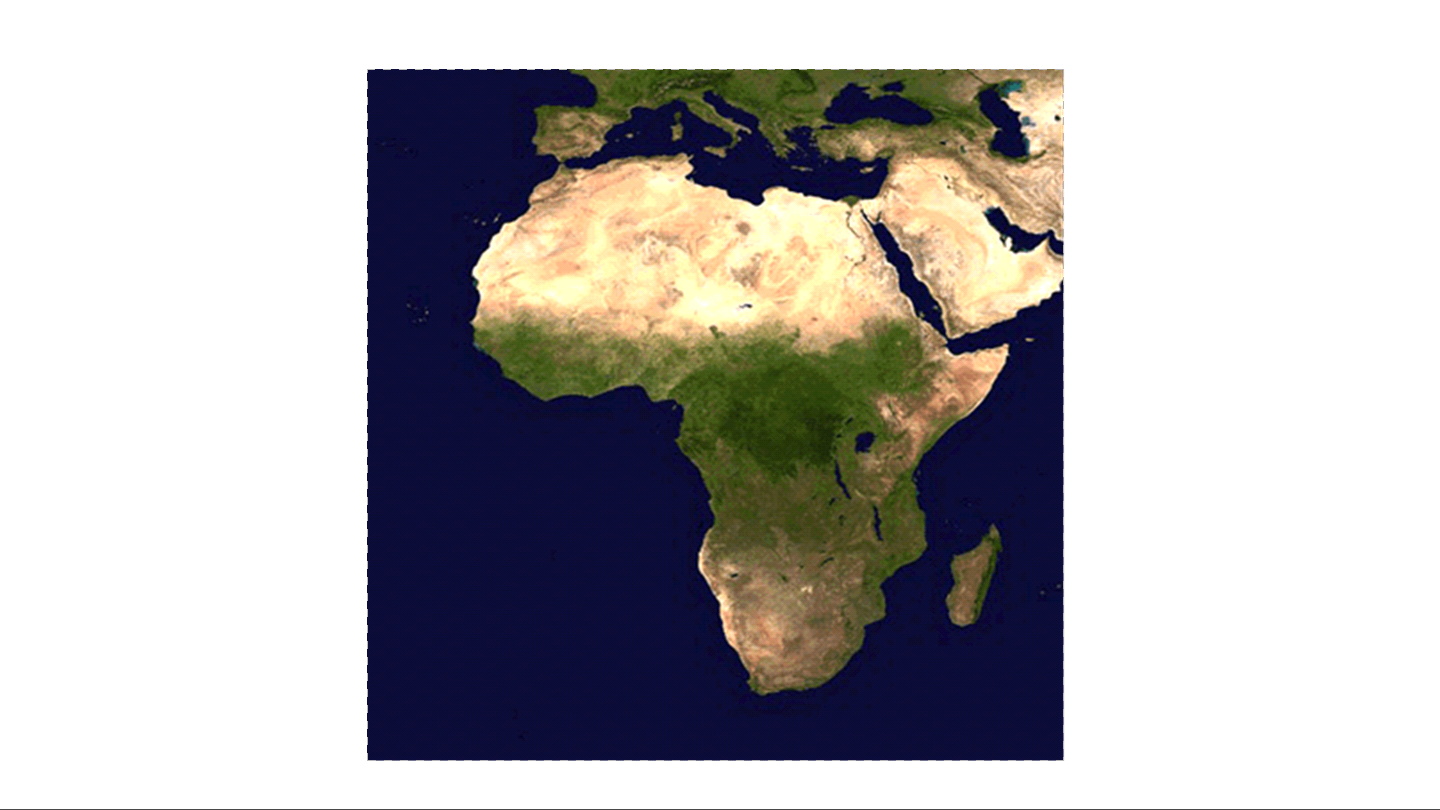 HOSPODÁŘSTVÍ AFRIKY
Afrika

Hospodářsky nejzaostalejší kontinent

Příčiny:
Dlouhodobá koloniální závislost
Rychlý nárůst počtu obyvatel
Nedostatečná vzdělanost
Hospodářství Afriky
Těžba nerostného bohatství
Zemědělství
Průmysl
Doprava a služby
Těžba nerostného bohatství
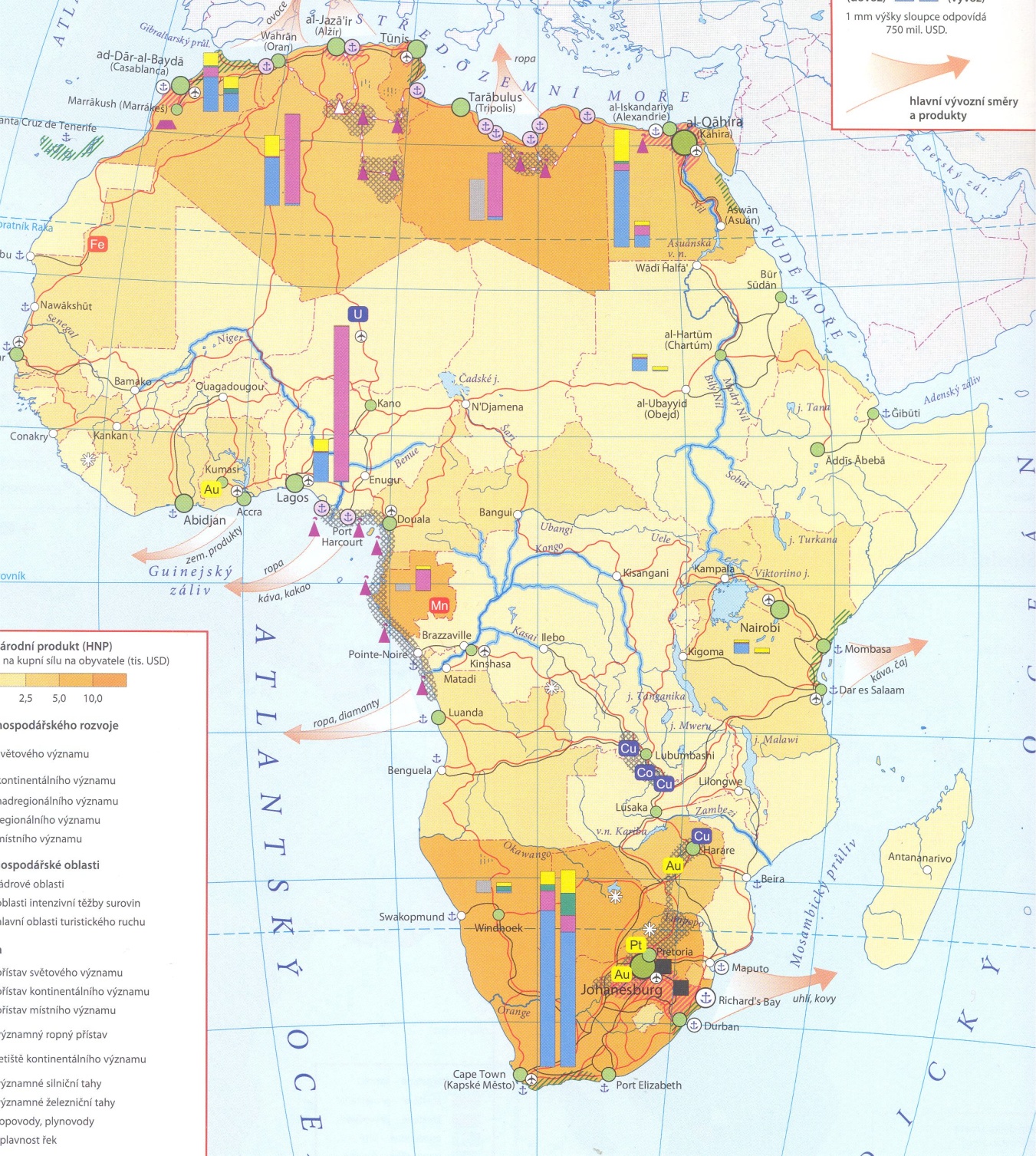 Ropa a zemní plyn
Drahé kovy
Ropa a zemní plyn
Barevné kovy
Železná ruda
Měděný pás
Drahé kovy
Černé uhlí
Těžba nerostných surovin
Většinou jen vytěžení a vývoz
Severní pobřeží
Okolo Guinejského zálivu
Ropa a zemní plyn
Černé a hnědé uhlí
Jižní Afrika
Měděný pás – jižní Afrika
Okolo Guinejského zálivu
Železná ruda a kovy
Měděný pás – jižní Afrika
Okolo Guinejského zálivu
Drahé kovy a diamanty
Průmysl
Vyspělý a rozmanitý průmysl jen JAR
Částečně Egypt
Průmysl těžební – vývoz surovin
Státy s velkým nerostným bohatstvím
Chemický – státy s těžbou ropy 
(Libye, Alžírsko, Nigérie)
Potravinářský – většina států
Zemědělství Afriky
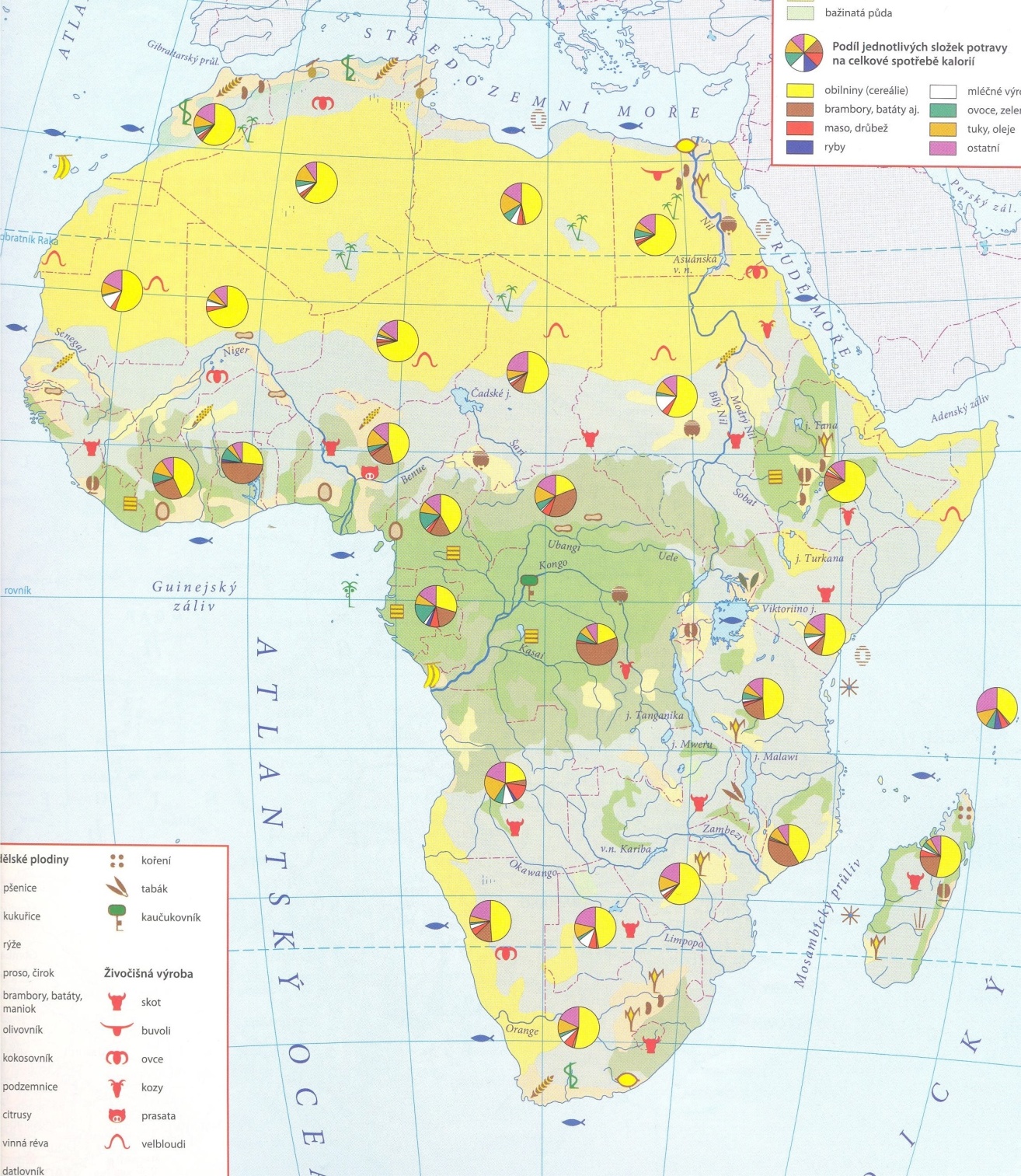 Citrusy, víno, bavlník, obiloviny
Podzemnice olejná
Kávovník, batáty, tabák
Těžba dřeva, kaučukovník
Kakaovník, kávovník, banány
Citrusy, víno, obiloviny, batáty
koření
Zemědělství
Zaměstnává nejvíce lidí
Malá mechanizace, často ruční práce, primitivní, samozásobitelské
Hlavní plodiny pro výživu obyvatel:
Rýže, proso, kukuřice, batáty,
Chov hovězího skotu, ovcí, koz
Při pobřeží významný rybolov
Sever a jih Afriky – subtropické plodiny
bavlník, tabák, citrusové ovoce, víno, olivy
Většina Afriky – tropické plodiny,plantáže
Kakaovník, kávovník, podzemnice olejná, koření
Tropické deštné pralesy – bohatství dřeva
Intenzivní těžba, kácení – ekologické problémy
Doprava
Špatné přírodní podmínky
železniční
od naleziště surovin do přístavů
vodní
Nejdůležitější pro dopravu zboží
silniční
Jen ve vyspělých zemích
letecká
Stoupá význam, velkoměsta
Služby
Rozvinuty jen ve vyspělých zemích
Zvyšuje se cestovní ruch
Chudé země
Nízká úroveň-zdravotnictví, školství
Velká negramotnost, nemoci epidemie
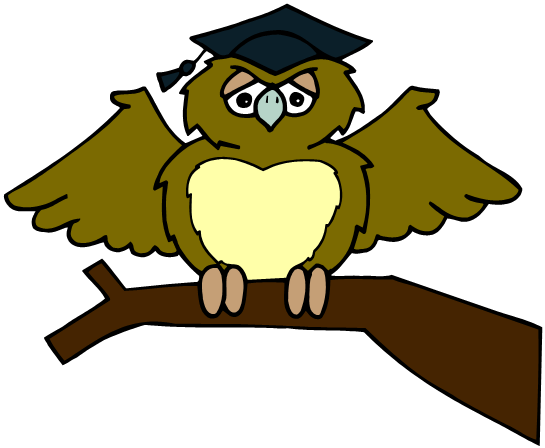 ZÁKLADNÍ ŠKOLA OLOMOUCpříspěvková organizaceMOZARTOVA 48, 779 00 OLOMOUCtel.: 585 427 142, 775 116 442; fax: 585 422 713 email: kundrum@centrum.cz; www.zs-mozartova.cz
Seznam použité literatury a pramenů:

SVATOŇOVÁ, H.; KOLEJKA, J.: Zeměpis – Amerika, Afrika, 1. díl pro 7. ročník ZŠ nebo sekundy víceletých gymnázií. Brno: Nová škola, s.r.o. 2012. 96 s. IBSN 978-80-7289-383-6

DVOŘÁK, J.: Zeměpis 7 – učebnice pro základní školy a víceletá gymnázia. Plzeň: Fraus 2005. 128 s. ISBN 80-7238-304-3

Školní atlas světa – pro základní školy a víceletá gymnázia. Praha: Kartografie 2008. 175 s.

Použité zdroje:

Nečíslovaný obrazový materiál je použit z galerie obrázků a klipartů Microsoft Office.
Strana 6, 9
Mapa Afriky
Školní atlas světa – pro základní školy a víceletá gymnázia. Praha: Kartografie 2008. 175 s.